Презентация на тему : «Умножение  на 1 и на 0»2 класс
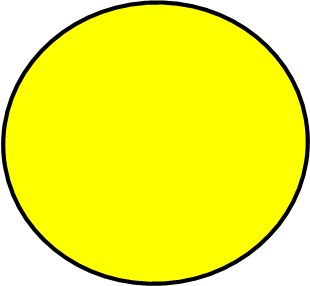 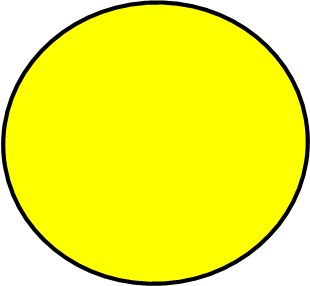 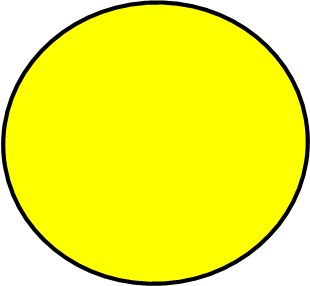 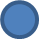 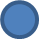 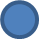 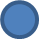 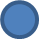 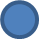 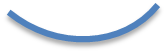 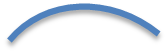 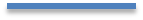 Запишите произведение                       в виде суммы, выполните сложение
5•4         15•2        25•2

            7•3      30•3        8•4
3 кг            3 кг             3 кг
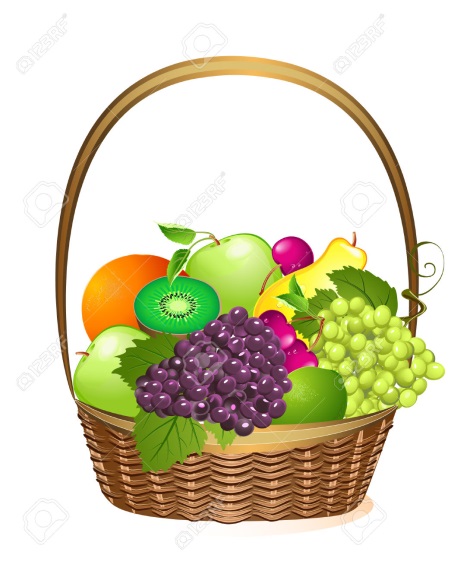 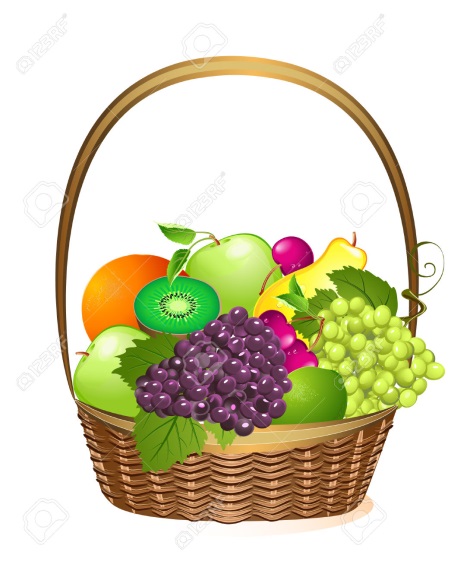 Работа в парах. Распределите в 2 столбика. Решите примеры. Сделайте вывод.
1• 7         0 •7    

       10•0        9• 1
Проверка
1• 3          1• 9
0 •7   
 0• 10
Вывод
При  умножении  любого числа  на  1  получается  то  число, которое  умножали.
              а х  1 = а  
При  умножении  любого  числа  на  0
    получается  нуль.
               а  х  0  =  0
0+0+0= 0      0 •3 = 0
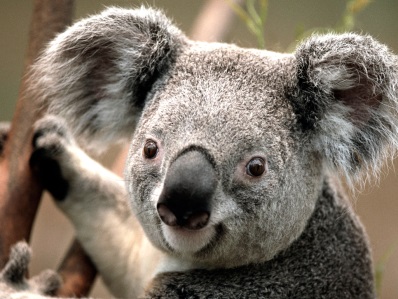 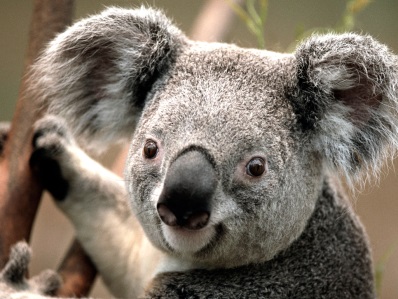 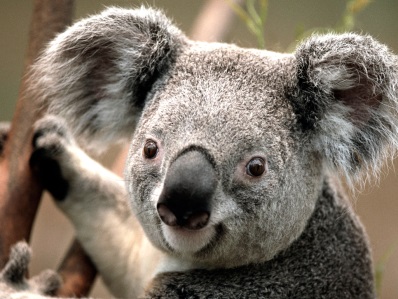 У  5 коал по 1 листочку эвкалипта.                                               Сколько всего листочков?
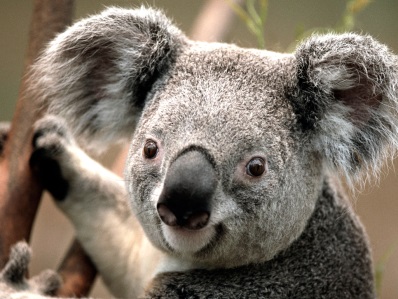 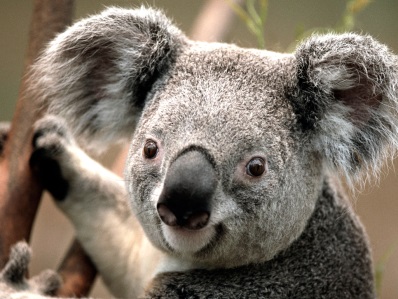 Реши примеры.
1• 3                              0• 3 
6• 1                               6• 0
1• 25                             25• 0 
12• 1                             12• 0
1• 50                             0• 50
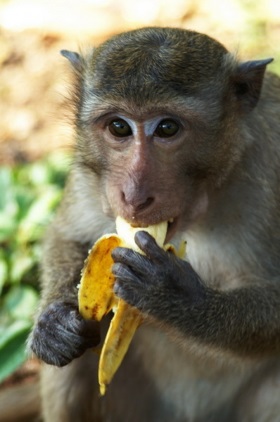 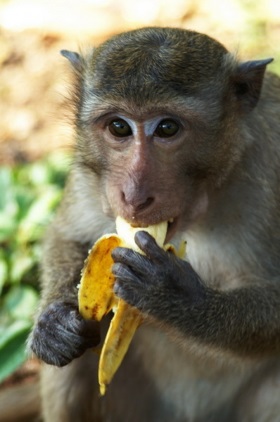 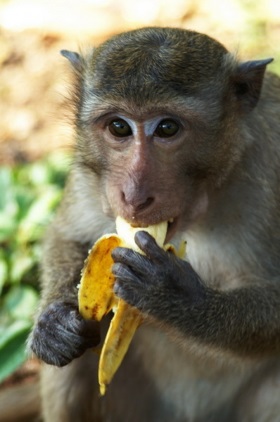 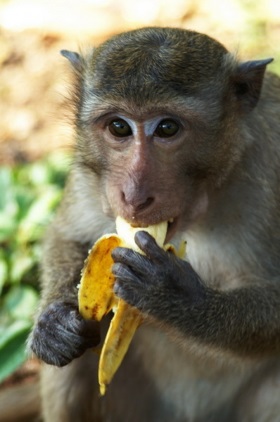 У 9 обезьянок по 1 банану . Сколько всего бананов?
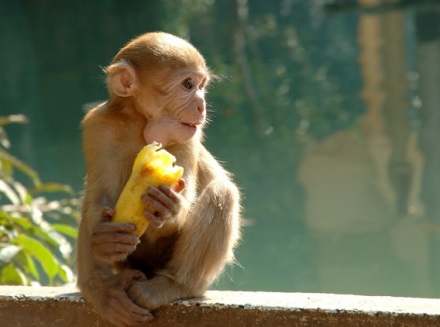 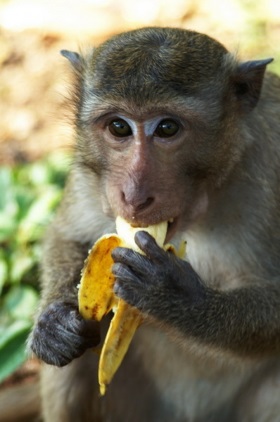 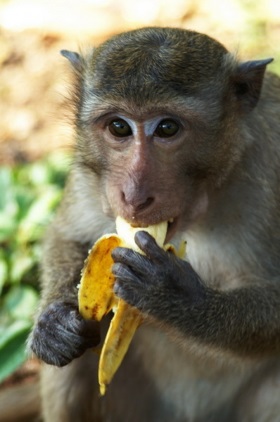 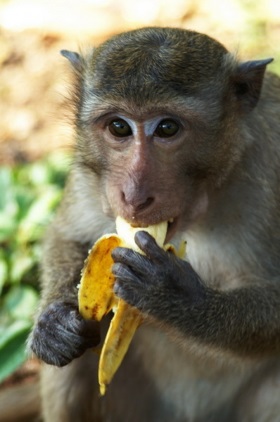 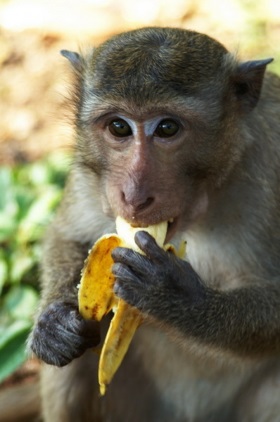 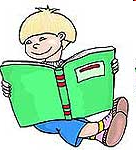 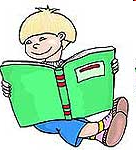 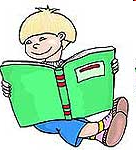 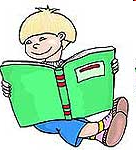 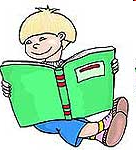 У 12 школьников по одному учебнику. Сколько всего учебников?
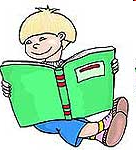 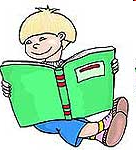 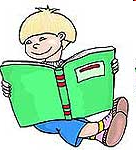 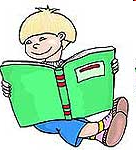 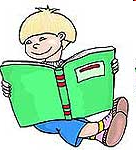 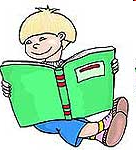 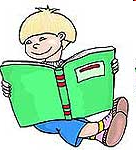 Проверка:1) 1 • 12=12 (уч.)
Контрольно-измерительный материал
Сегодня я узнал …     
Было интересно…             
 Было трудно …
Теперь я могу …         
Я научился …            
 У меня получилось.. 
Я смог …                         
Меня удивило …
Оцените свою работу
!!! – Было легко
!! – Было не все понятно
! – Было трудно
Спасибо за внимание!
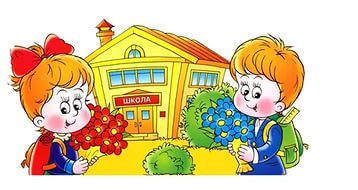